Propose for Scrap Asset: Product End of Life 320008010411/ 8000007892
Grace Ng (LOG SS OE)
Propose for Sale:Asset No: 320008009597/ A000010262
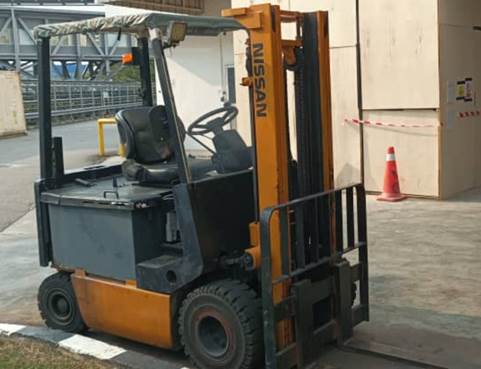 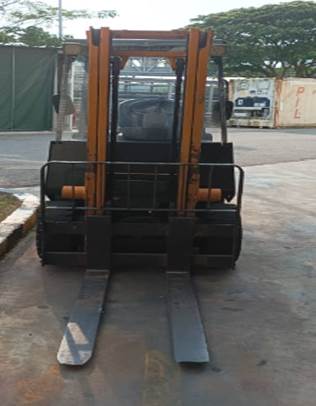 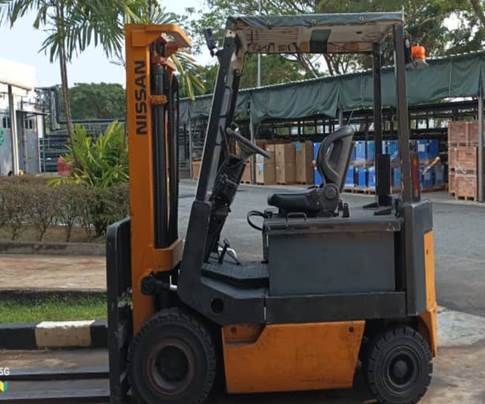 Reason for scrap
Machine is close to 29 years and the repair cost is costly.
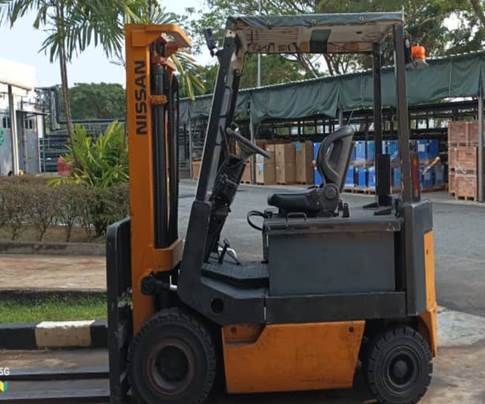 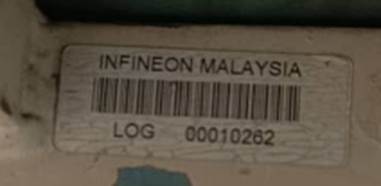 Email approval from HOD – Mr Tan See Tai
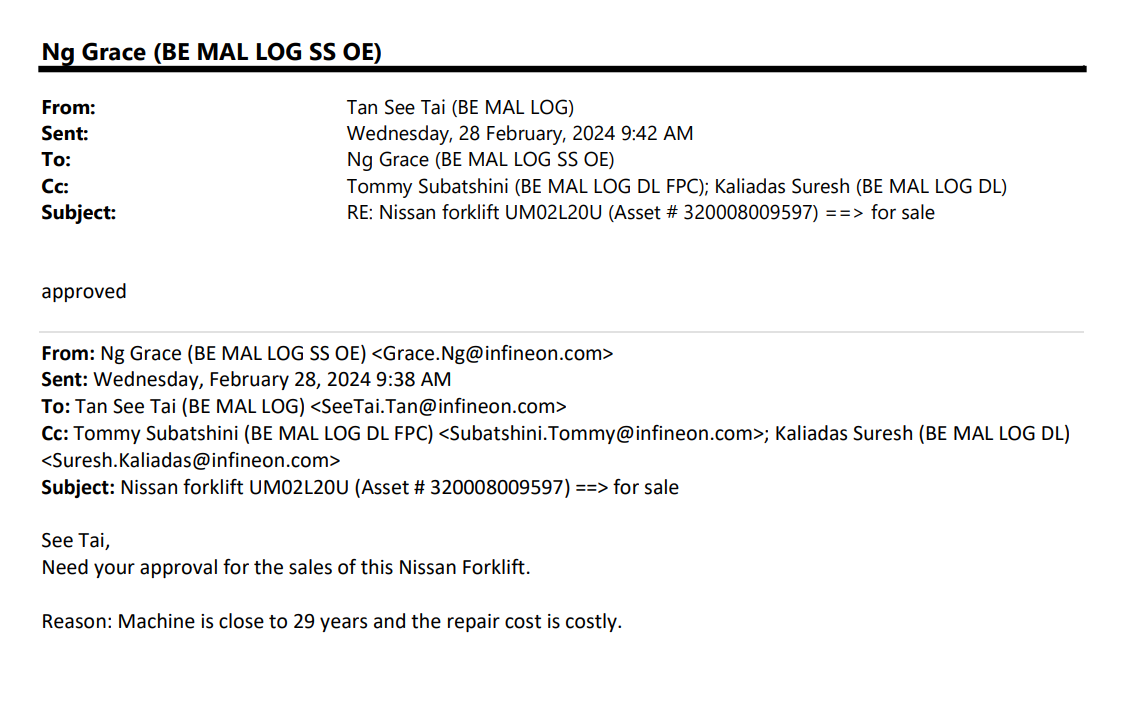